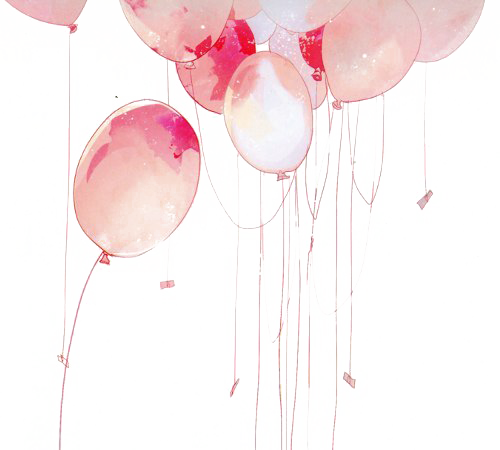 2 0 1 9
Contracted and pure and fresh and resume
简约清新个人简历
Lorem ipsum dolor sit amet, consectetur adipiscingelit. Ut efficitur
START
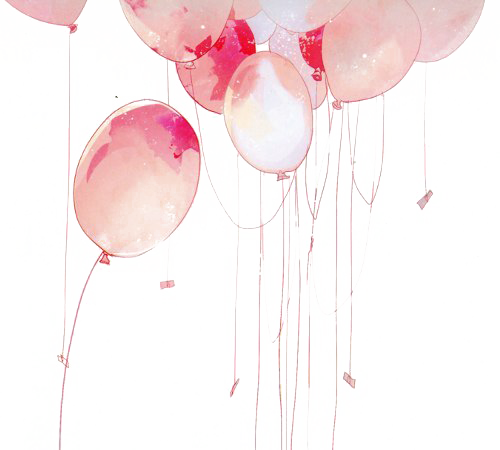 汇报人：xiazaii  时间：XX年XX月
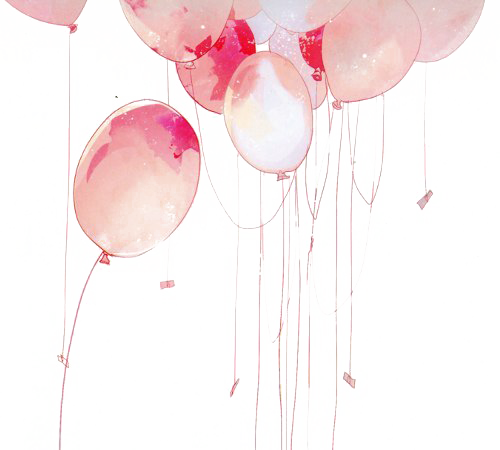 肆
叁
贰
壹
CONTENT
目 录
替换内容双击替换内容
替换内容双击替换内容
替换内容双击替换内容
替换内容双击替换内容
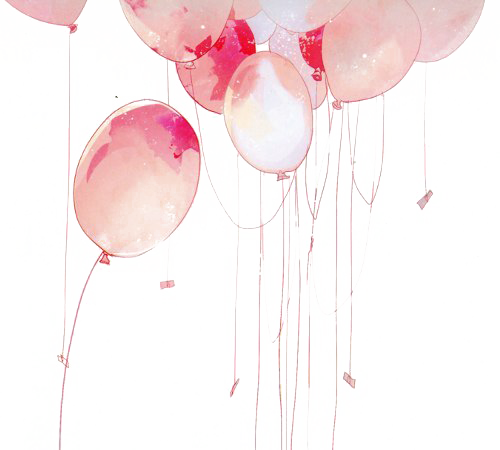 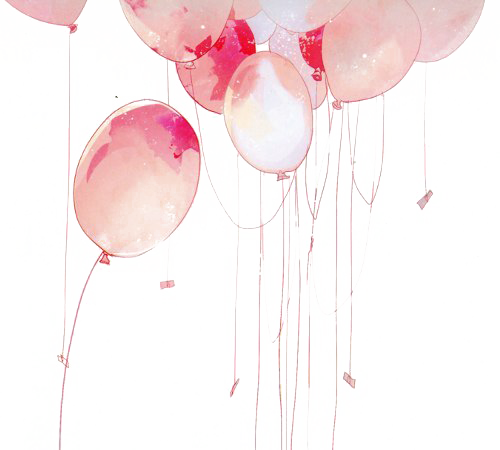 PART 01
双击替换内容双击替换内容
Please add the title here
Fresh business general template
Applicable to enterprise introduction, summary report, sales marketing, chart dataa
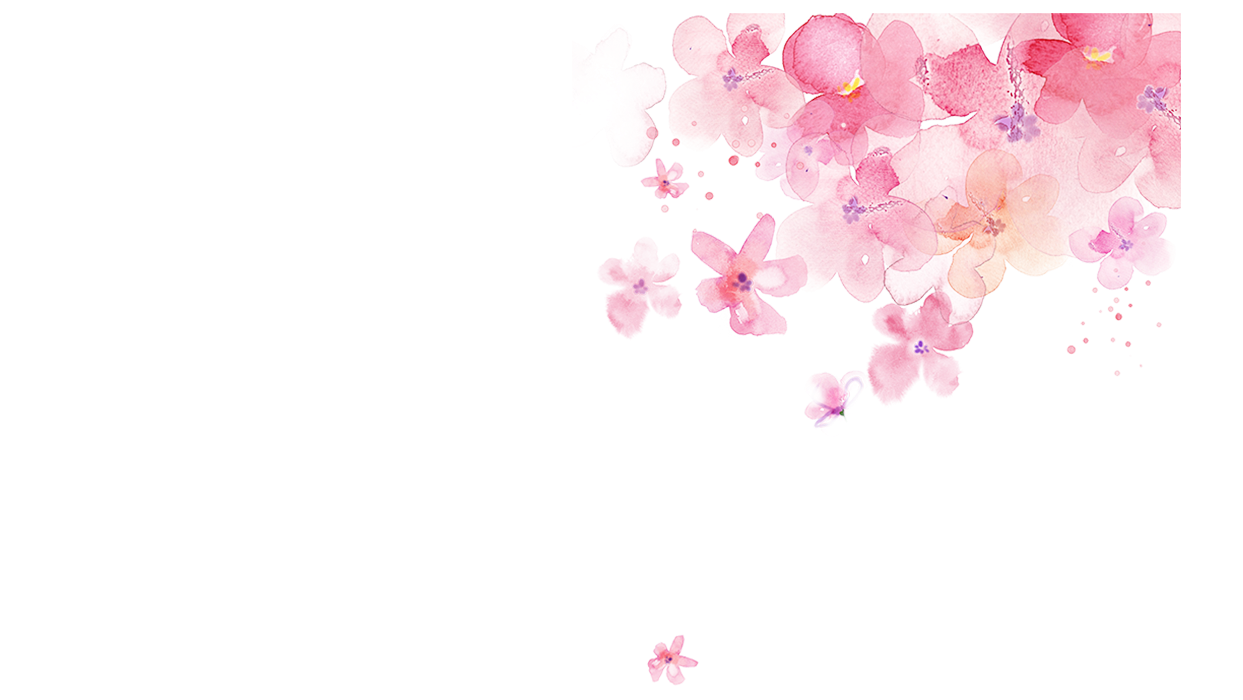 双击替换内容双击替换内容
点击此处更换文本点击此处更换文本点击此处更换文本
点击此处更换文本点击此处更换文本点击此处更换文本
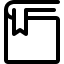 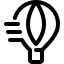 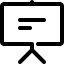 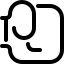 点击此处更换文本点击此处更换文本点击此处更换文本
点击此处更换文本点击此处更换文本点击此处更换文本
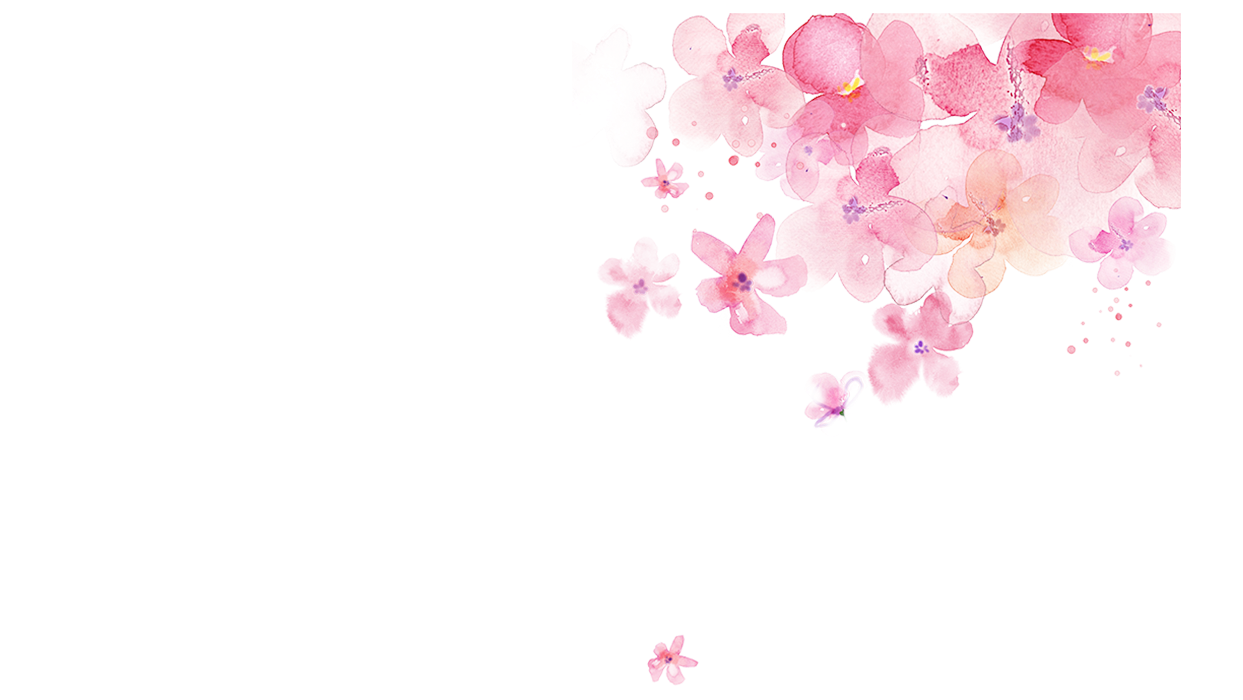 双击替换内容双击替换内容
双击替换内容双击替换内容
双击替换内容双击替换内容
双击替换内容双击替换内容
双击替换内容双击替换内容
双击替换内容双击替换内容
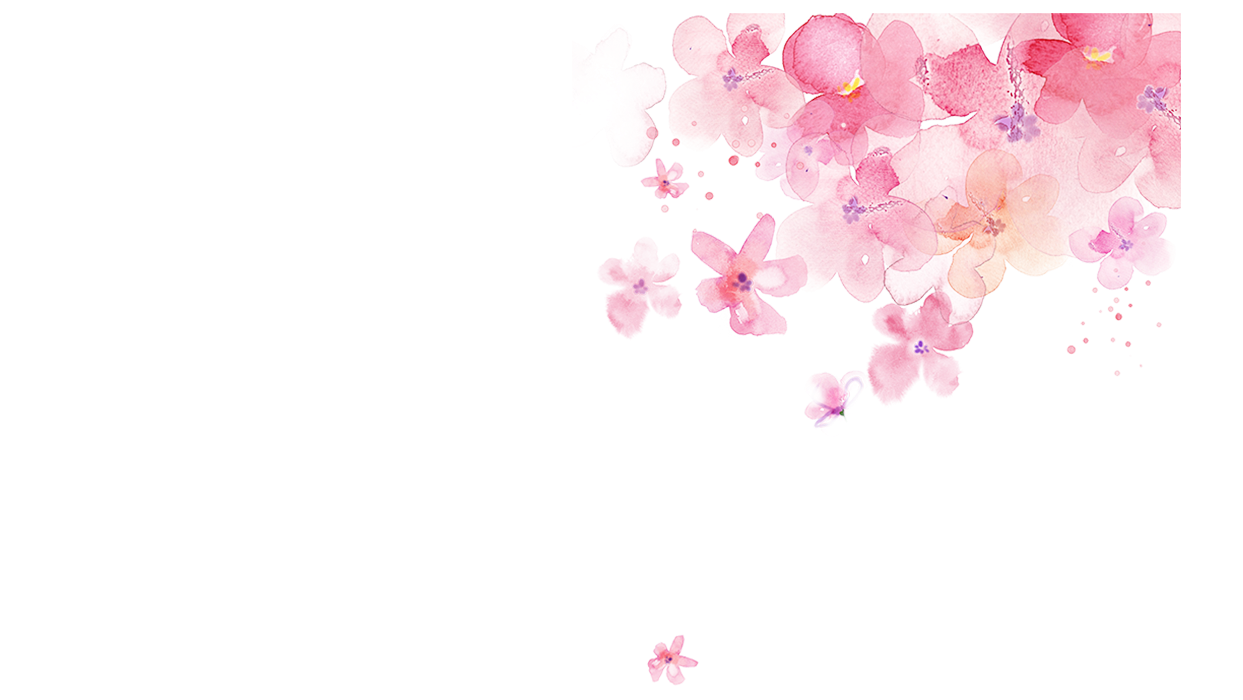 双击替换内容双击替换内容
双击替换内容双击替换内容双击替换内容双击替换内容
双击替换内容双击替换内容双击替换内容双击替换内容
双击替换内容双击替换内容双击替换内容双击替换内容
双击替换内容双击替换内容双击替换内容双击替换内容
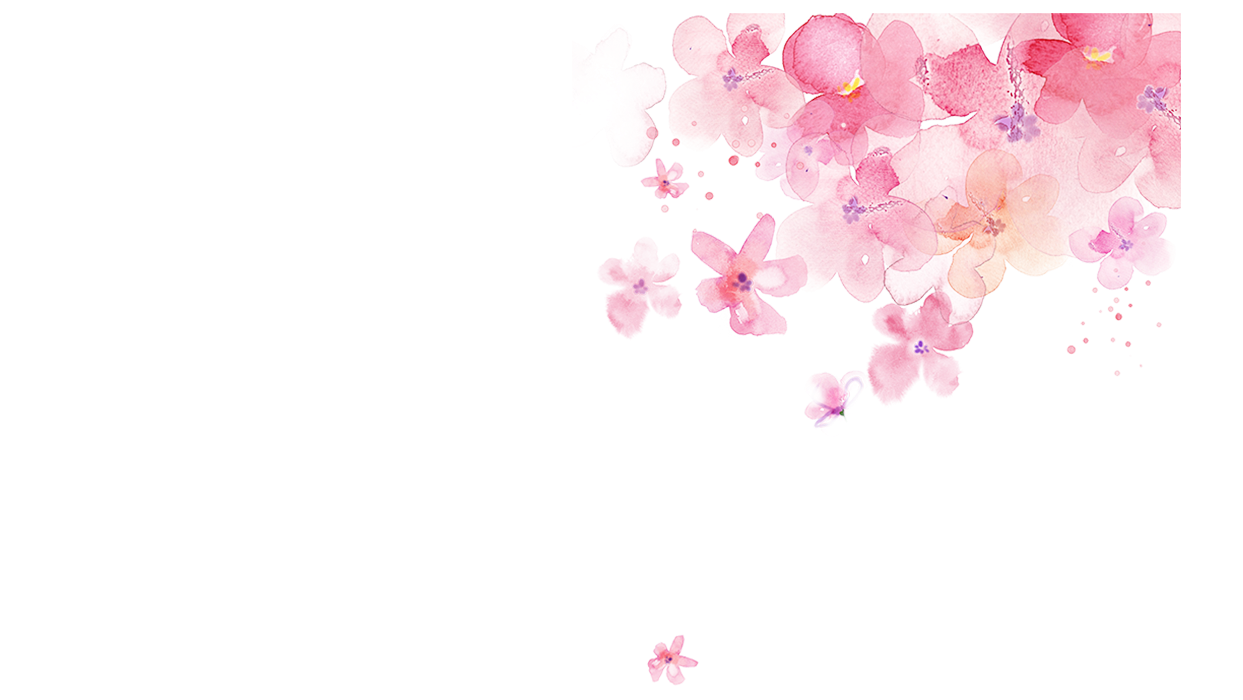 双击替换内容双击替换内容
双击替换内容双击替换内容双击替换内容双击替换内容
双击替换内容双击替换内容双击替换内容双击替换内容
双击替换内容双击替换内容双击替换内容双击替换内容
双击替换内容双击替换内容双击替换内容双击替换内容
双击替换内容双击替换内容双击替换内容双击替换内容
双击替换内容双击替换内容双击替换内容双击替换内容
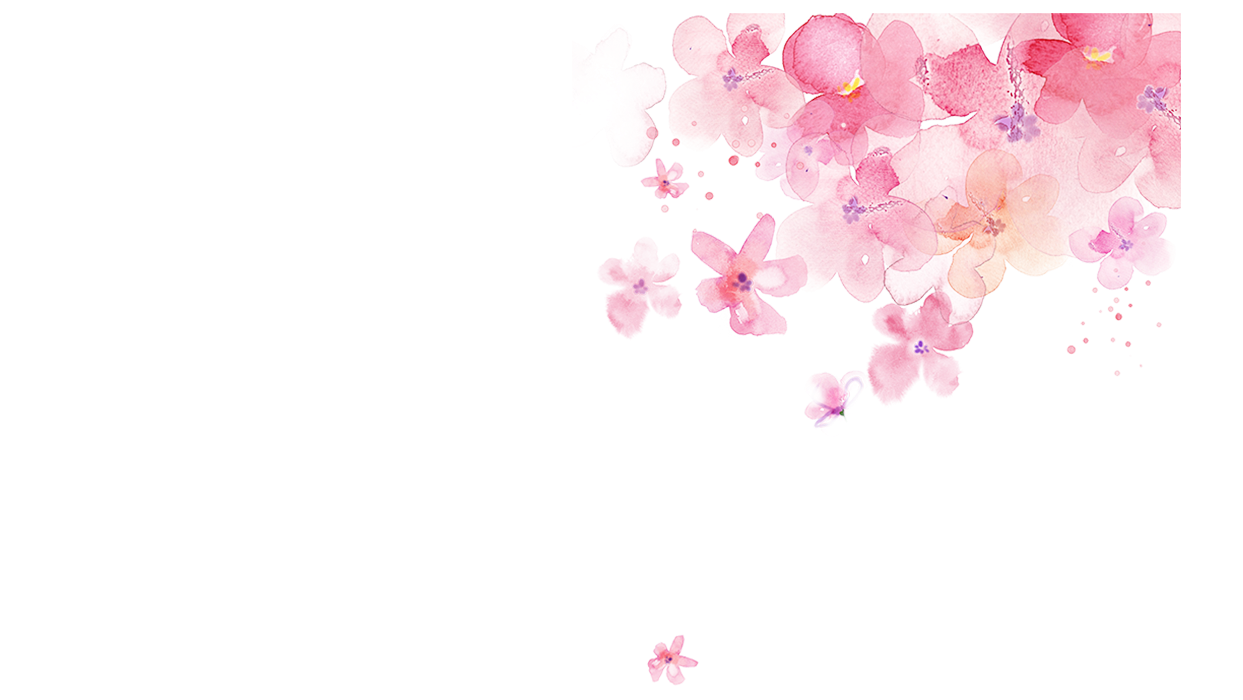 双击替换内容双击替换内容
双击替换内容双击替换内容
双击替换内容双击替换内容
双击替换内容双击替换内容
双击替换内容双击替换内容
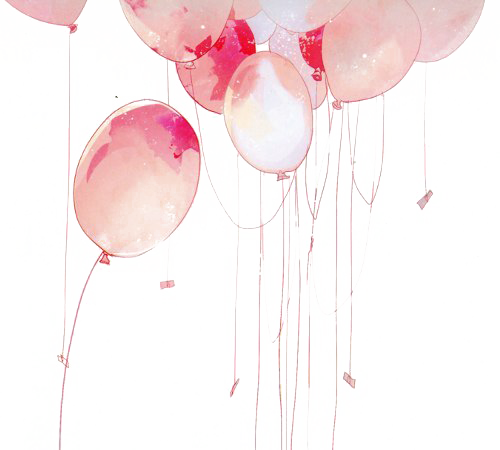 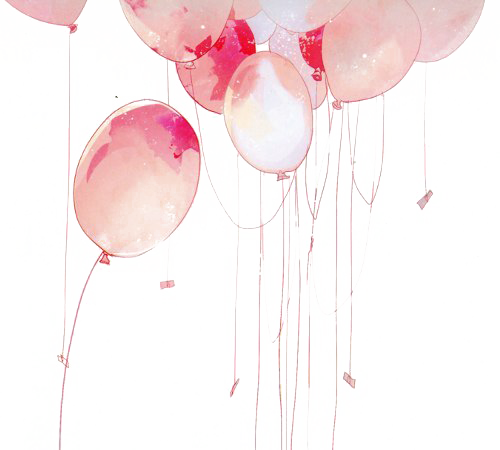 PART 02
双击替换内容双击替换内容
Please add the title here
Fresh business general template
Applicable to enterprise introduction, summary report, sales marketing, chart dataa
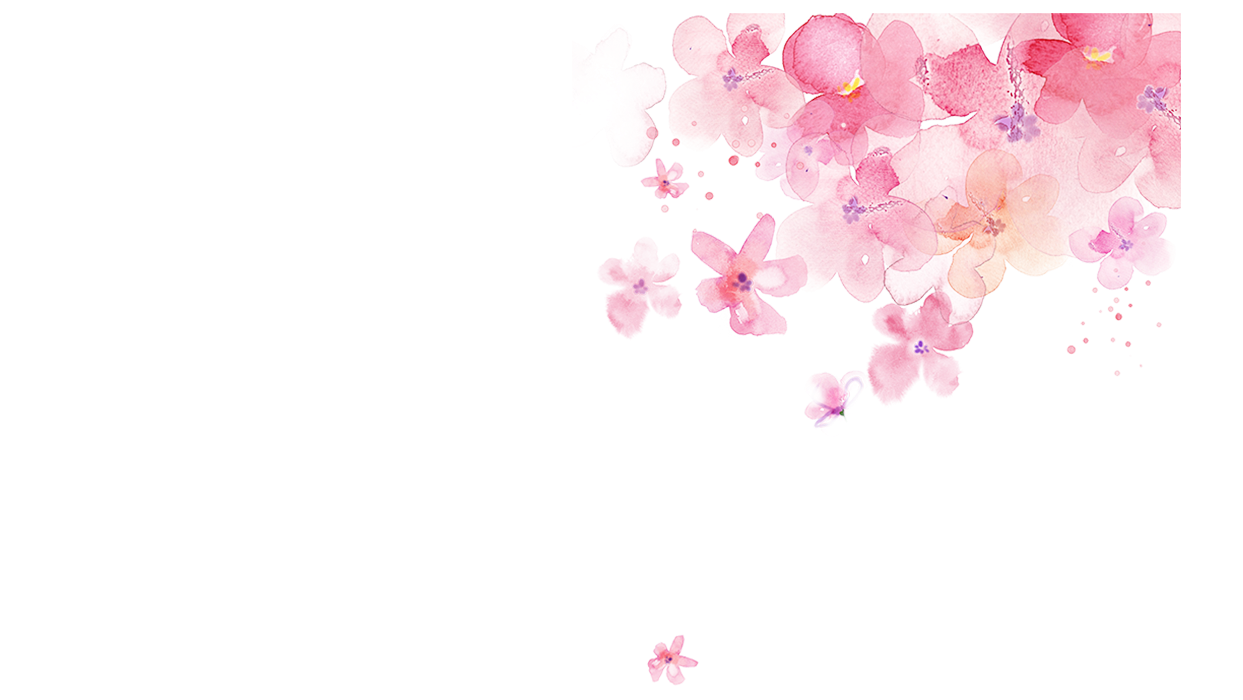 双击替换内容双击替换内容
替换内容双击替换内容
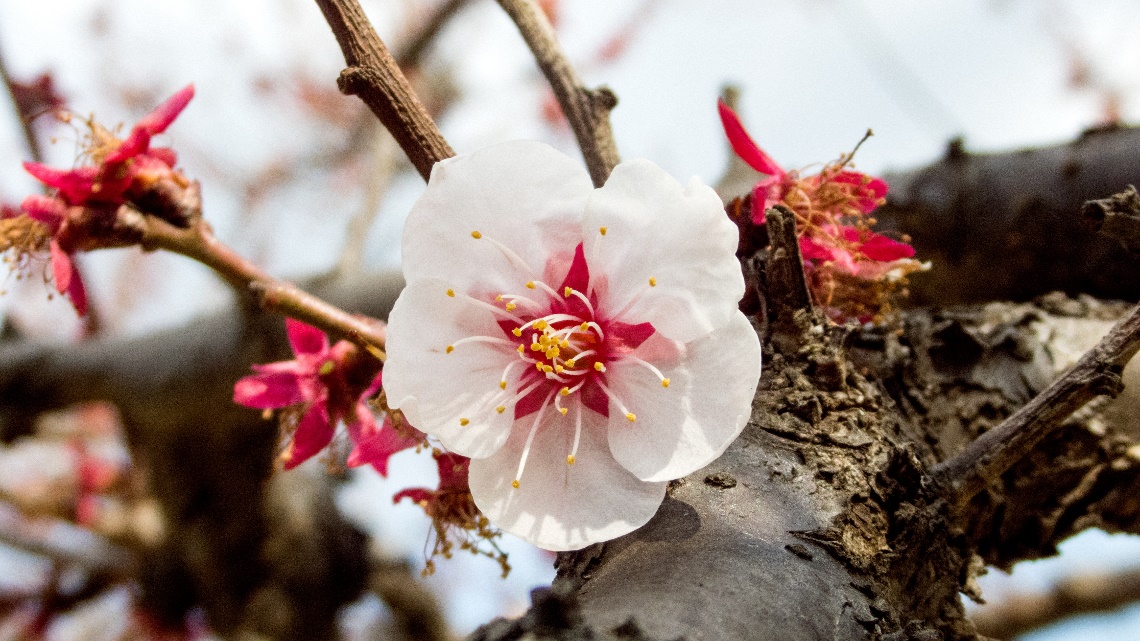 双击替换内容双击替换内容双击替换内容双击替换内容
双击替换内容双击替换内容双击替换内容双击替换内容
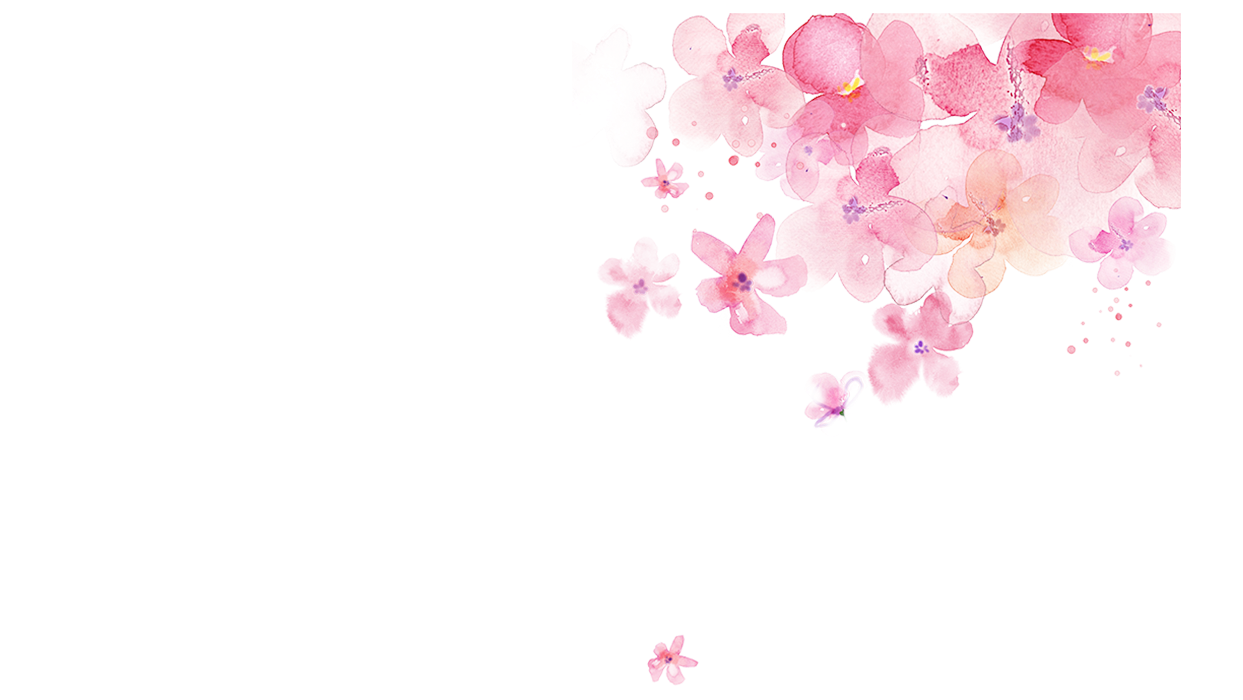 双击替换内容双击替换内容
替换内容双击替换内容
替换内容双击替换内容
添加标题
双击替换内容双击替换内容
双击替换内容双击替换内容
02
01
添加标题
添加标题
03
04
替换内容双击替换内容
替换内容双击替换内容
双击替换内容双击替换内容
双击替换内容双击替换内容
添加标题
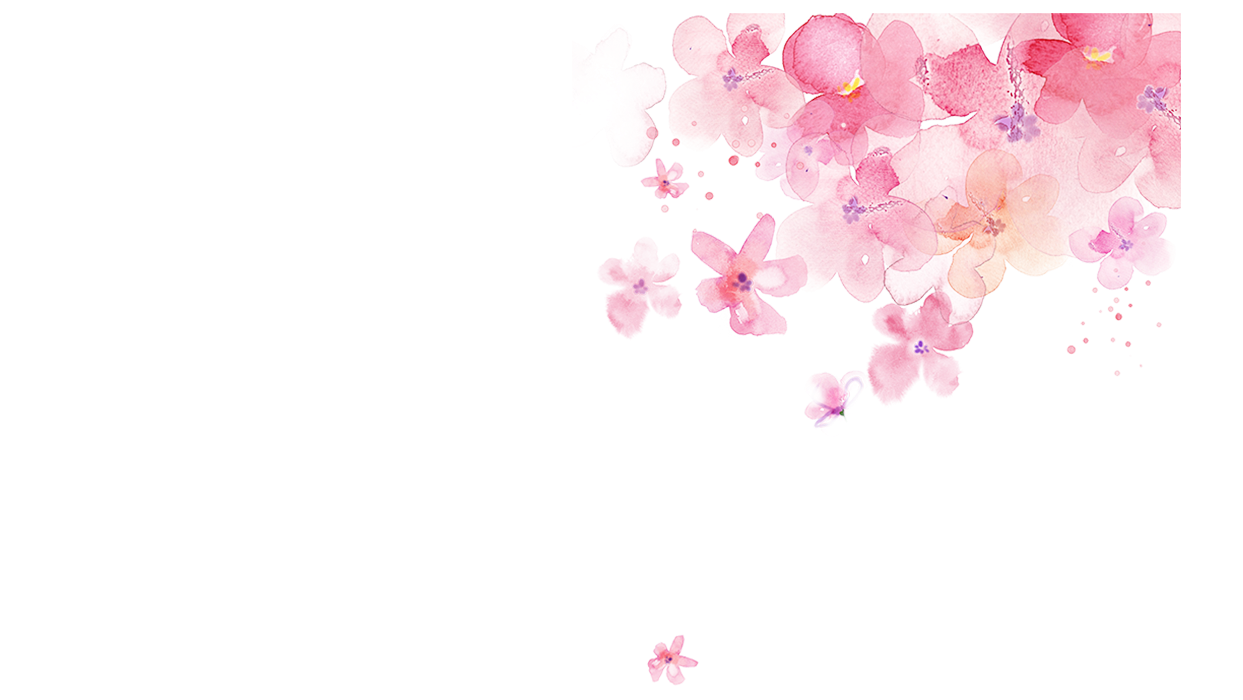 双击替换内容双击替换内容
替换内容双击替换内容
替换内容双击替换内容
替换内容双击替换内容
双击替换内容双击替换内容
双击替换内容双击替换内容
双击替换内容双击替换内容
83,000
95,421
56,245
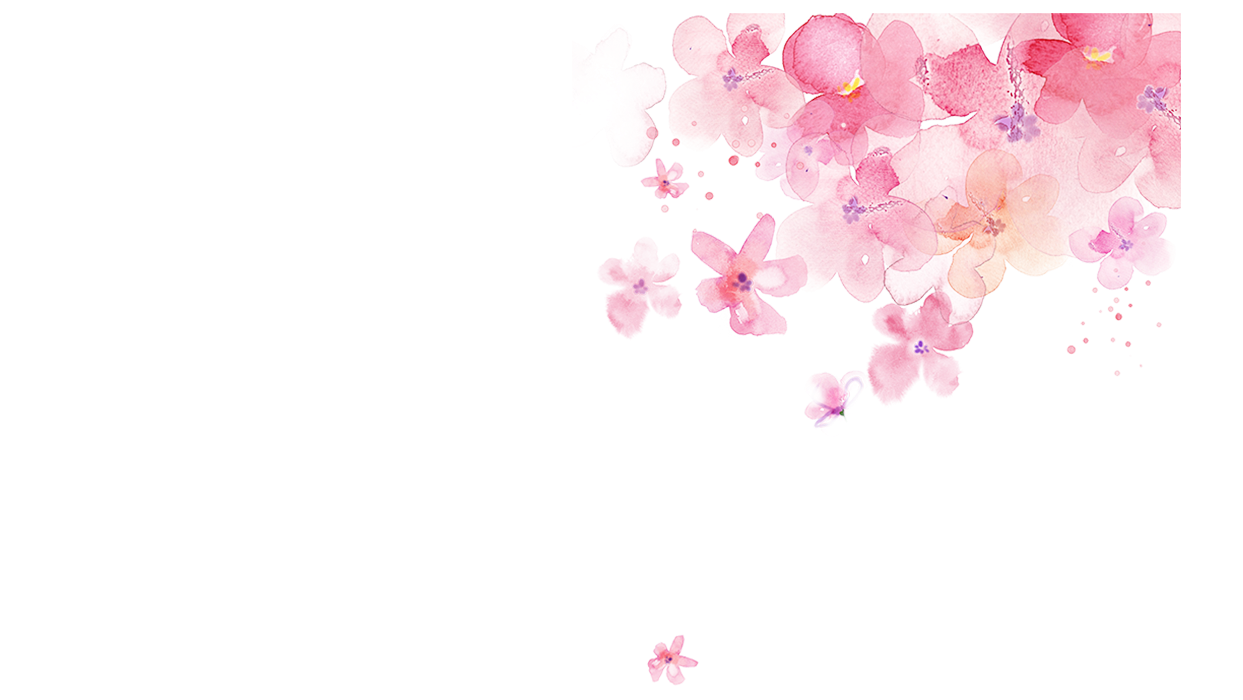 双击替换内容双击替换内容
替换内容双击替换内容
替换内容双击替换内容
双击替换内容双击替换内容
双击替换内容双击替换内容
替换内容双击替换内容
替换内容双击替换内容
双击替换内容双击替换内容
双击替换内容双击替换内容
替换内容双击替换内容
替换内容双击替换内容
双击替换内容双击替换内容
双击替换内容双击替换内容
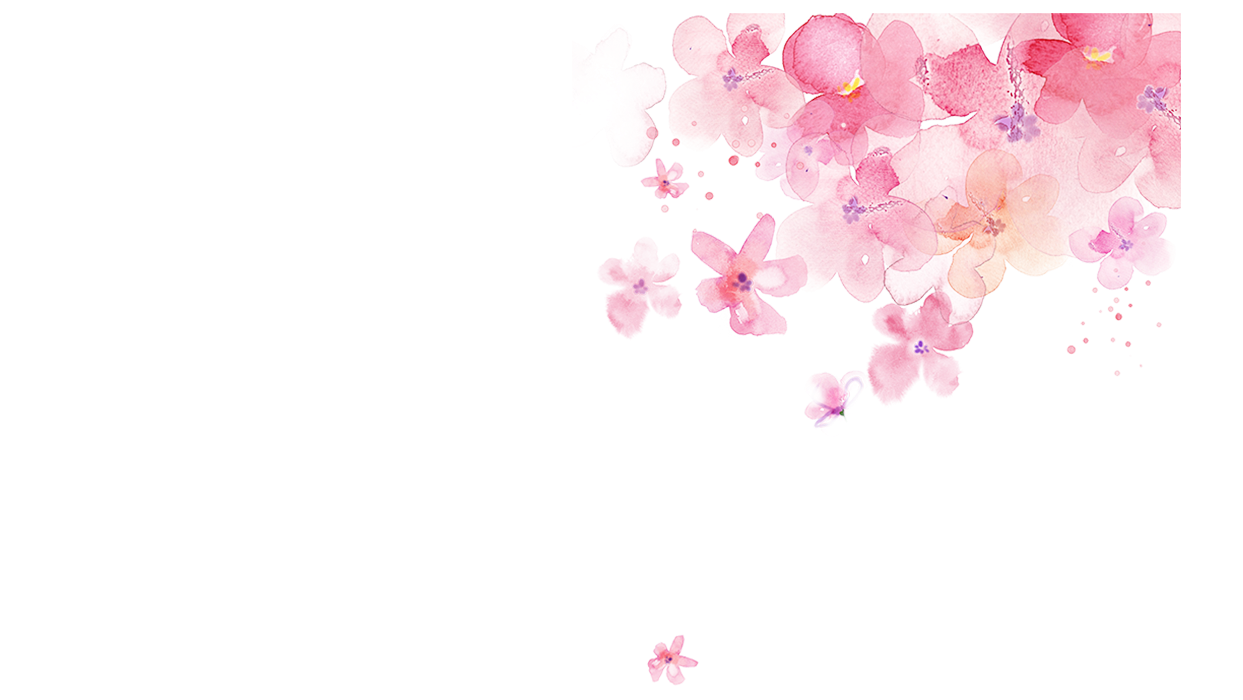 双击替换内容双击替换内容
替换内容双击替换内容
替换内容双击替换内容
双击替换内容双击替换内容
双击替换内容双击替换内容
替换内容双击替换内容
替换内容双击替换内容
双击替换内容双击替换内容
双击替换内容双击替换内容
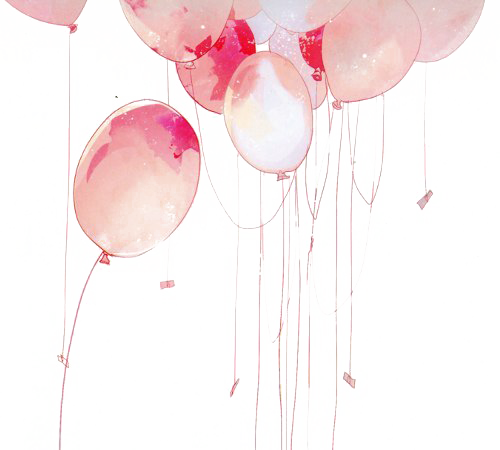 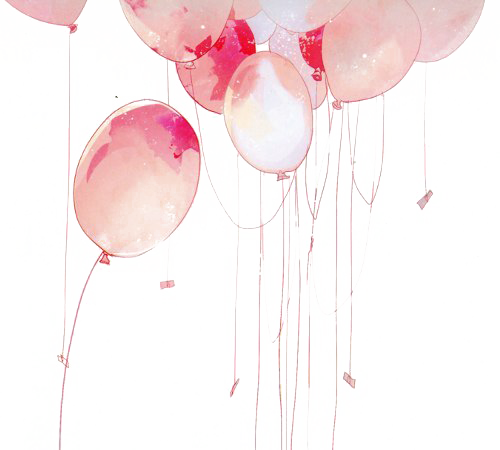 PART 03
双击替换内容双击替换内容
Please add the title here
Fresh business general template
Applicable to enterprise introduction, summary report, sales marketing, chart dataa
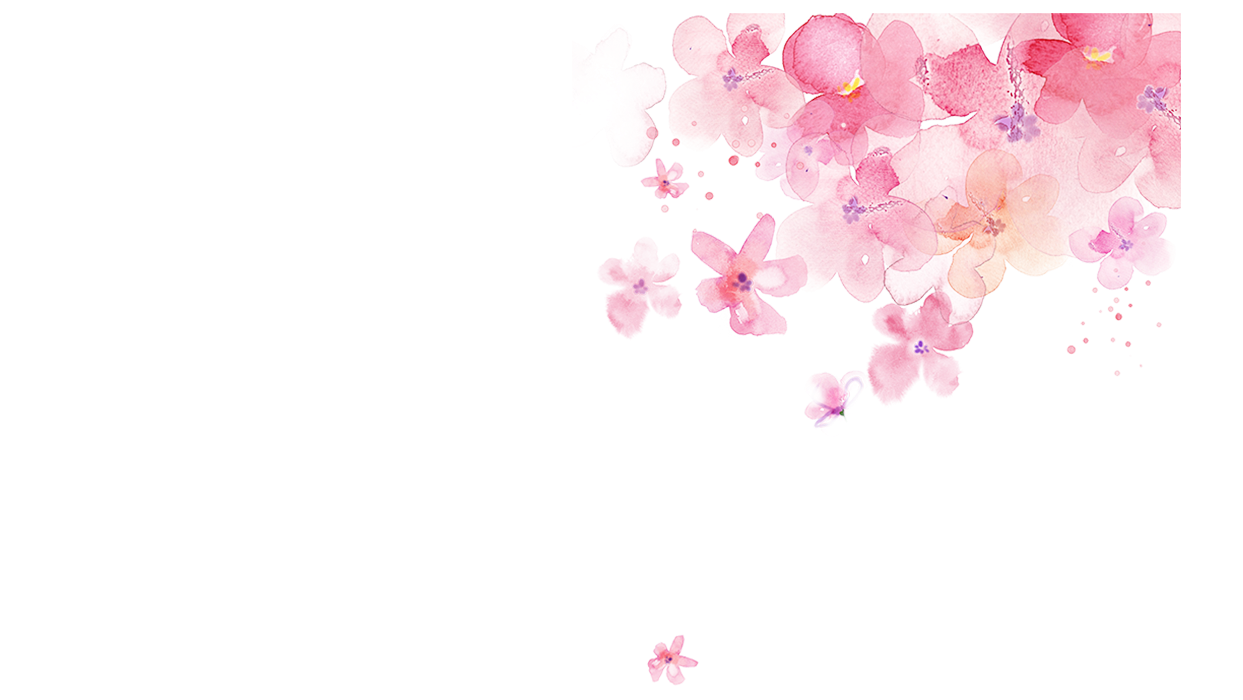 双击替换内容双击替换内容
01
02
03
双击替换内容双击替换内容双击替换内容双击替换内容
双击替换内容双击替换内容双击替换内容双击替换内容
双击替换内容双击替换内容双击替换内容双击替换内容
06
05
04
双击替换内容双击替换内容双击替换内容双击替换内容
双击替换内容双击替换内容双击替换内容双击替换内容
双击替换内容双击替换内容双击替换内容双击替换内容
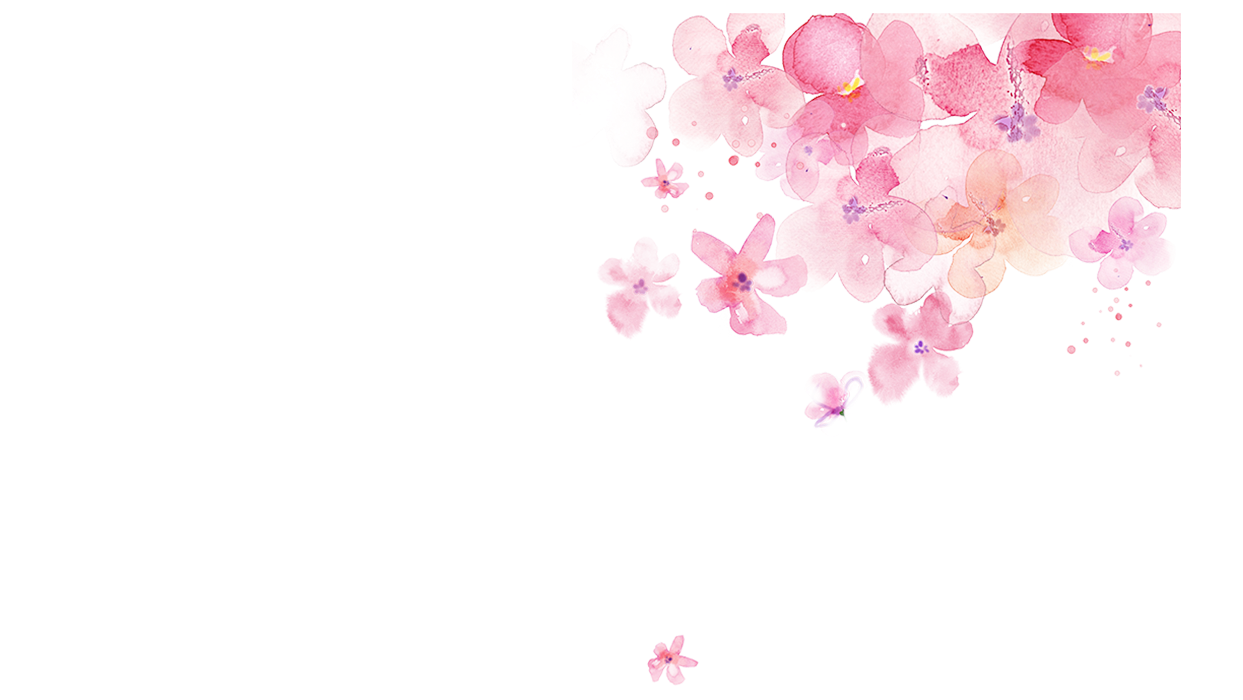 双击替换内容双击替换内容
添加标题
请在此添加文字说明，编辑文字。请在此添加文字说明，编辑文字。请在此添加文字说明，编辑文字。请在此添加文字说明，编辑文字。请在此添加文字说明，编辑文字。请在此添加文字说明，编辑文字。
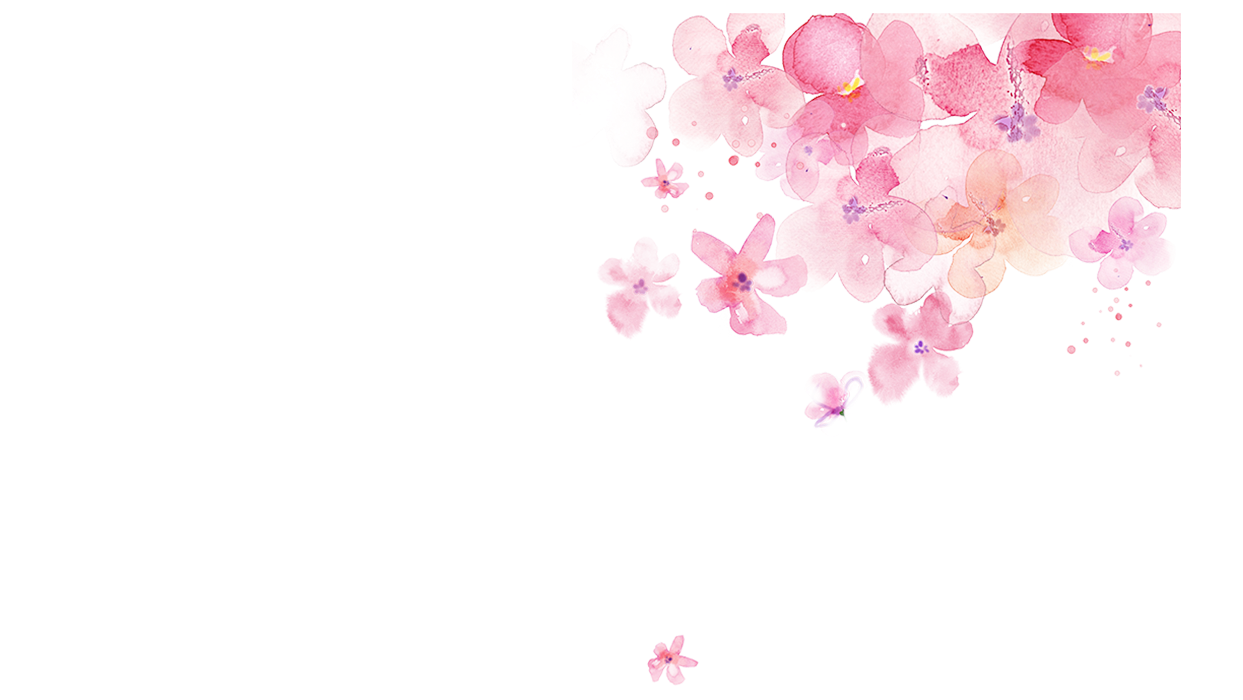 双击替换内容双击替换内容
替换内容双击替换内容
01
03
替换内容双击替换内容
双击替换内容双击替换内容
双击替换内容双击替换内容
替换内容双击替换内容
替换内容双击替换内容
02
04
双击替换内容双击替换内容
双击替换内容双击替换内容
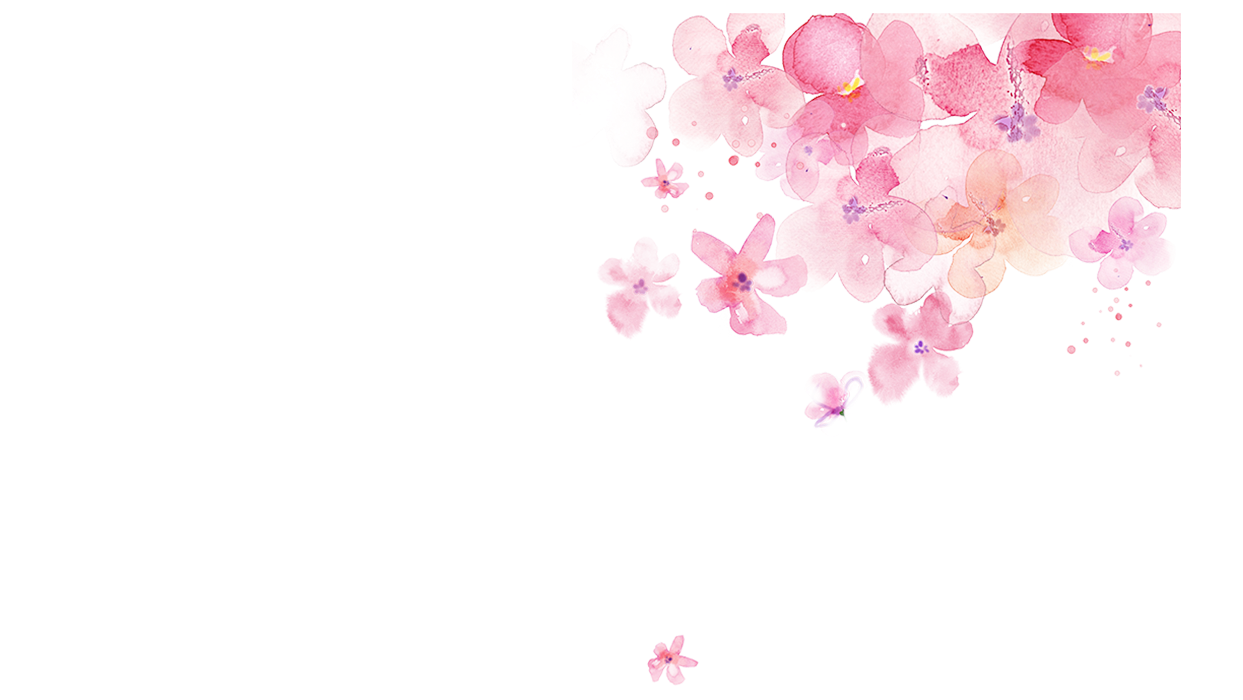 双击替换内容双击替换内容
替换内容双击替换内容
替换内容双击替换内容
双击替换内容双击替换内容
双击替换内容双击替换内容
替换内容双击替换内容
替换内容双击替换内容
双击替换内容双击替换内容
双击替换内容双击替换内容
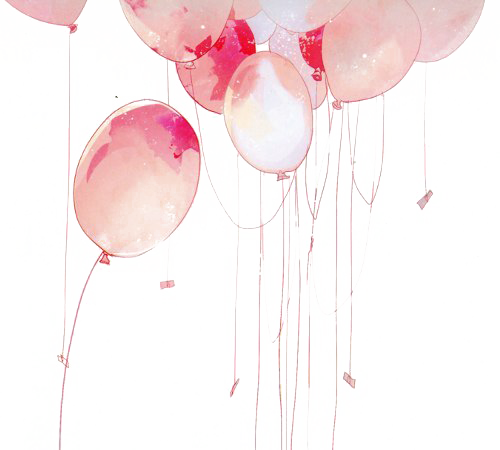 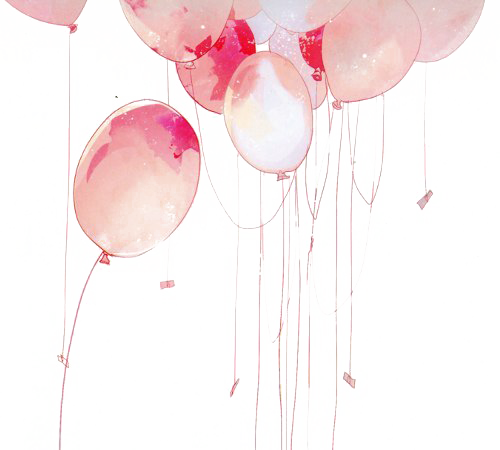 PART 04
双击替换内容双击替换内容
Please add the title here
Fresh business general template
Applicable to enterprise introduction, summary report, sales marketing, chart dataa
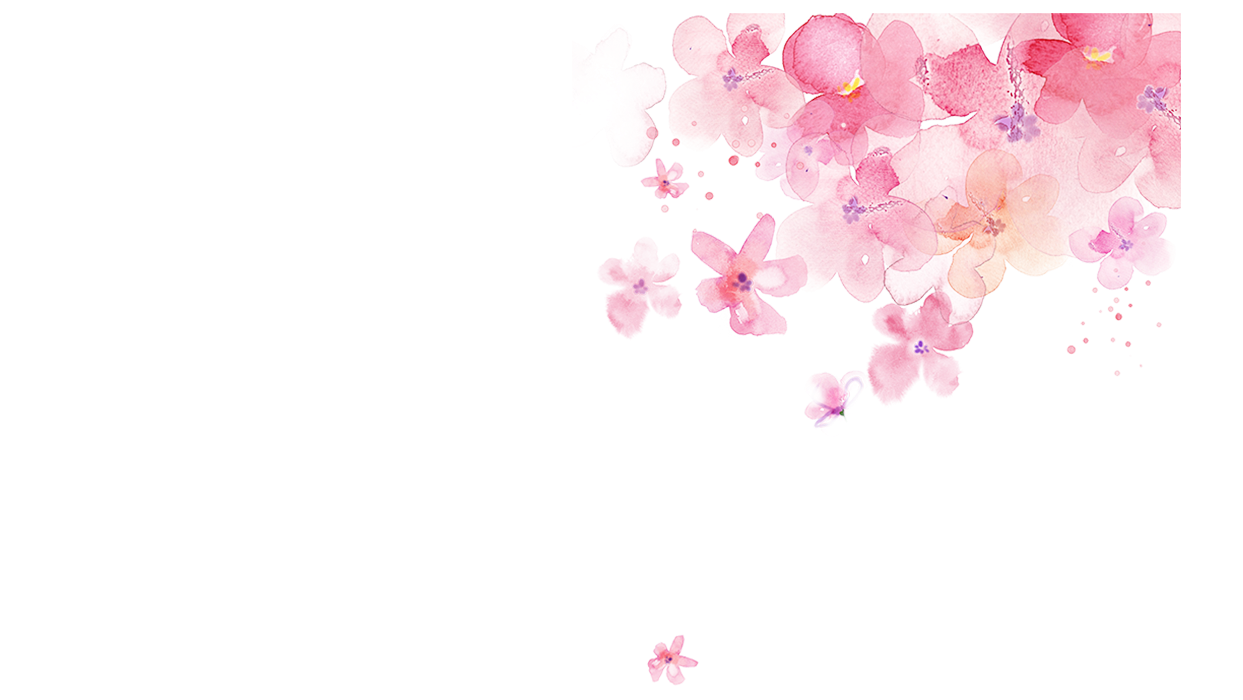 双击替换内容双击替换内容
双击替换内容双击替换内容
双击替换内容双击替换内容
双击替换内容双击替换内容双击替换内容双击替换内容
双击替换内容双击替换内容双击替换内容双击替换内容
双击替换内容双击替换内容
双击替换内容双击替换内容
双击替换内容双击替换内容双击替换内容双击替换内容
双击替换内容双击替换内容双击替换内容双击替换内容
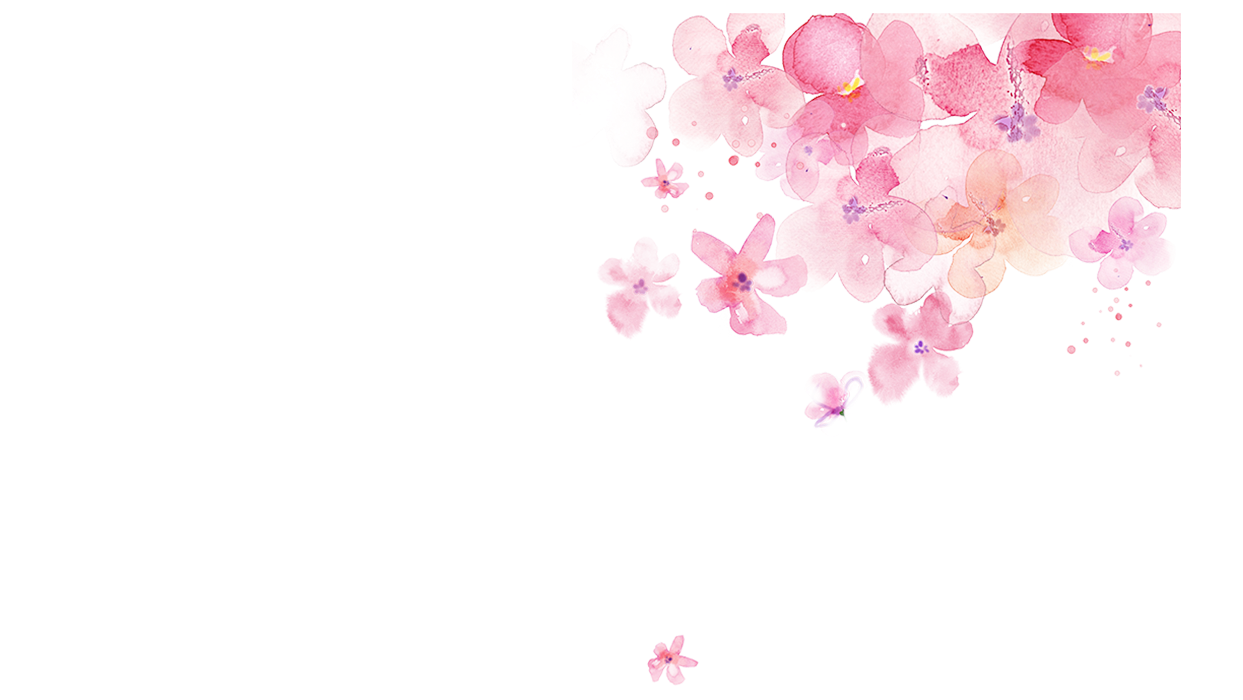 双击替换内容双击替换内容
替换内容双击替换内容
双击替换内容双击替换内容
S
W
替换内容双击替换内容
双击替换内容双击替换内容
替换内容双击替换内容
O
T
双击替换内容双击替换内容
替换内容双击替换内容
双击替换内容双击替换内容
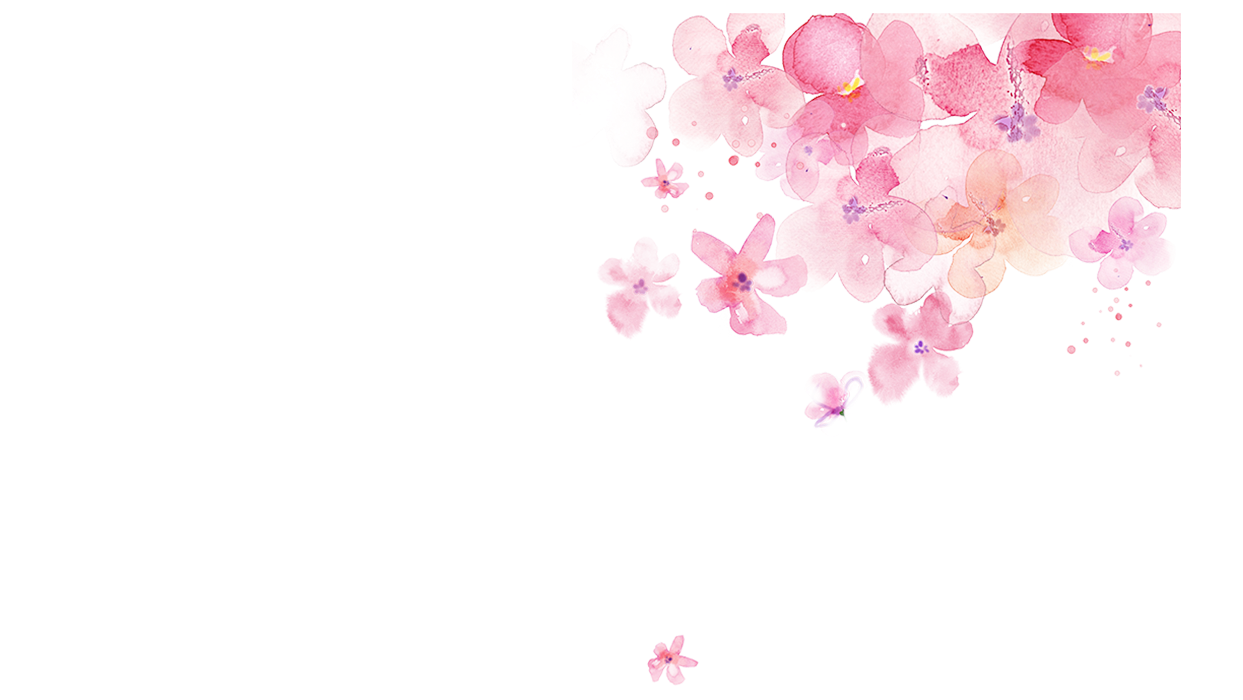 双击替换内容双击替换内容
替换内容双击替换内容
替换内容双击替换内容
双击替换内容双击替换内容
双击替换内容双击替换内容
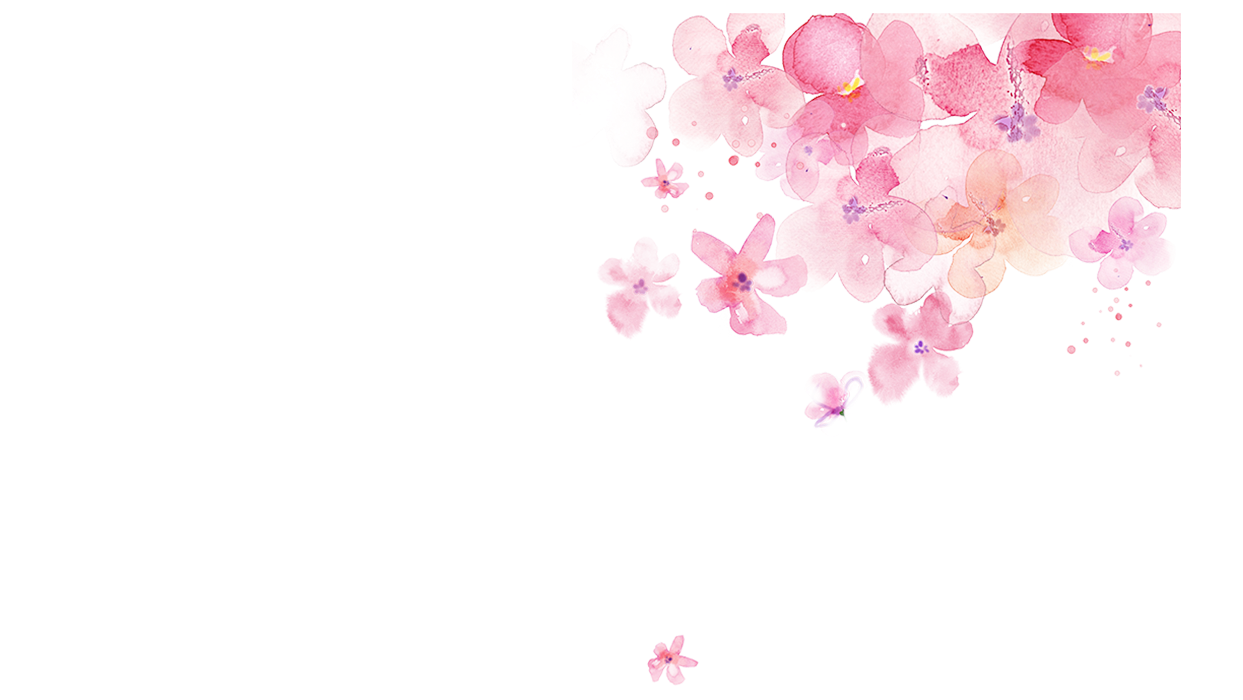 双击替换内容双击替换内容
双击替换内容双击替换内容
双击替换内容双击替换内容
双击替换内容双击替换内容
双击替换内容双击替换内容
双击替换内容双击替换内容
双击替换内容双击替换内容
双击替换内容双击替换内容
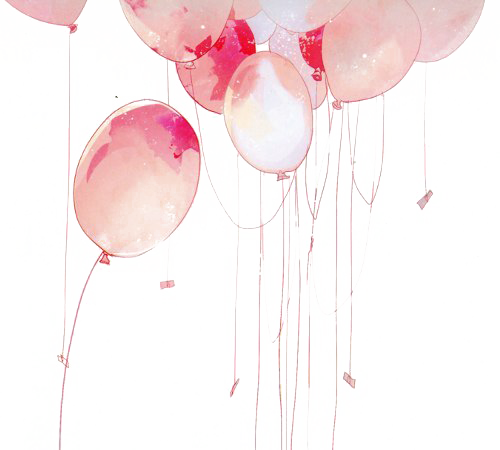 2 0 1 9
Contracted and pure and fresh and resume
非常感谢您的观看!
Lorem ipsum dolor sit amet, consectetur adipiscingelit. Ut efficitur
START
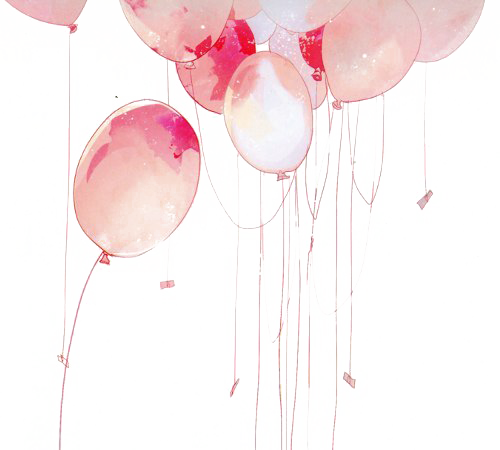